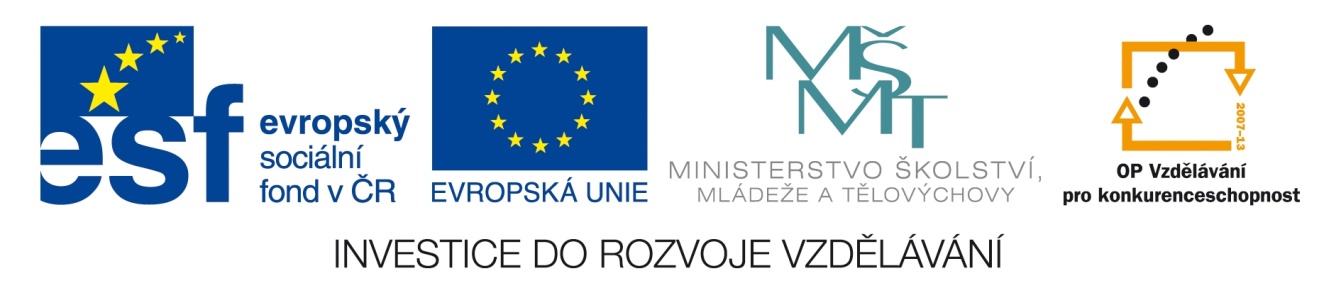 Registrační číslo projektu: CZ.1.07/1.1.38/02.0025
Název projektu: Modernizace výuky na ZŠ Slušovice, Fryšták, Kašava a Velehrad
Tento projekt je spolufinancován z Evropského sociálního fondu a státního rozpočtu České republiky.
Vejcorodí – řád PTAKOŘITNÍ
Autor: Mgr. Eliška Nováková

Škola: Základní škola Slušovice, okres Zlín, příspěvková organizace
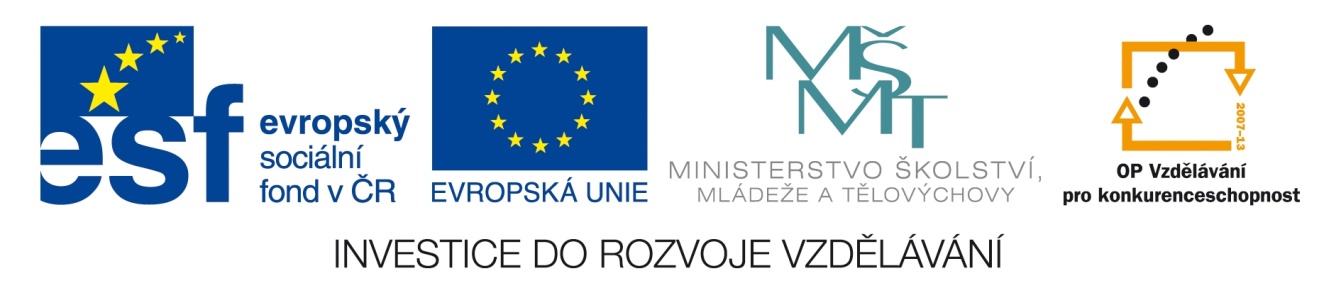 Anotace:
Digitální učební materiál je určen k seznámení žáků s první podtřídou savců – vejcorodí, jejími řády a zástupci
Materiál rozvíjí nově získané vědomosti a dovednosti.
Je určen pro předmět přírodopis a ročník 8.
Tento materiál vznikl jako doplňující materiál k učebnici: Přírodopis 2 pro 7. ročník základní školy a nižší ročníky víceletých gymnázií. Bělehradská 47, 120 00 Praha 2: SPN, 1999. ISBN 80-7235-069-2.
Vejcorodí – řád PTAKOŘITNÍ
- jedná se o málo početnou skupinu vejcorodých
Austrálii a na Nové Guineji
- žijí pouze v ….……………………………
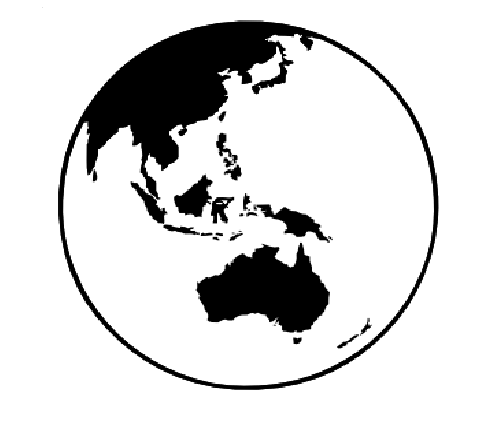 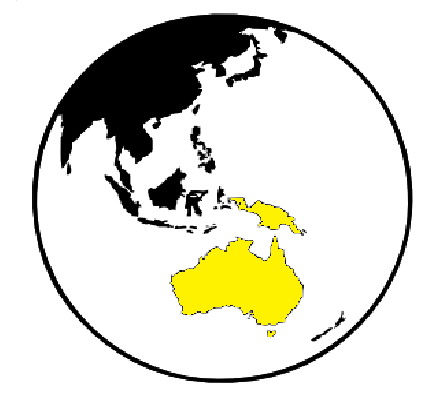 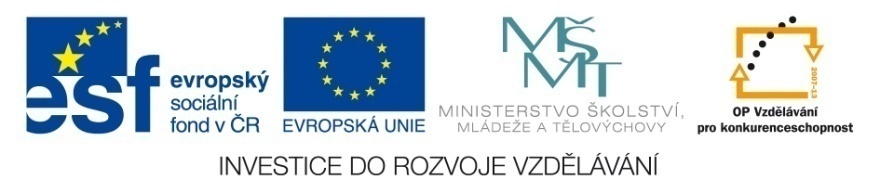 Vejcorodí – řád PTAKOŘITNÍ
- kladou vejce pomocí kloaky
S kterou třídou živočichů mají tento znak společný?
- vylíhlá mláďata se živí mateřským mlékem
mléčné bradavky u samic nejsou vyvinuty, na břiše mají 
  několik mléčných žláz, ze kterých se vylučují kapky mléka a
  mláďata tyto kapky olizují
- tato skupina zahrnuje ptakopyska a ježury
- teplokrevní živočichové
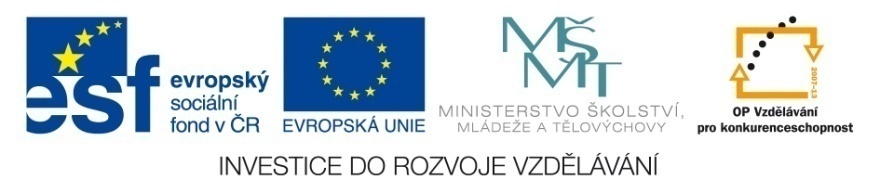 řád Ptakořitní – PTAKOPYSK PODIVNÝ
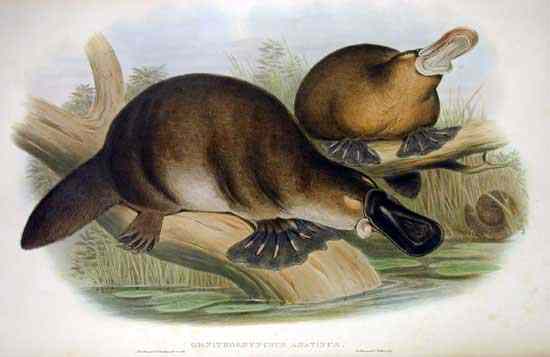 rozšíření ptakopyska
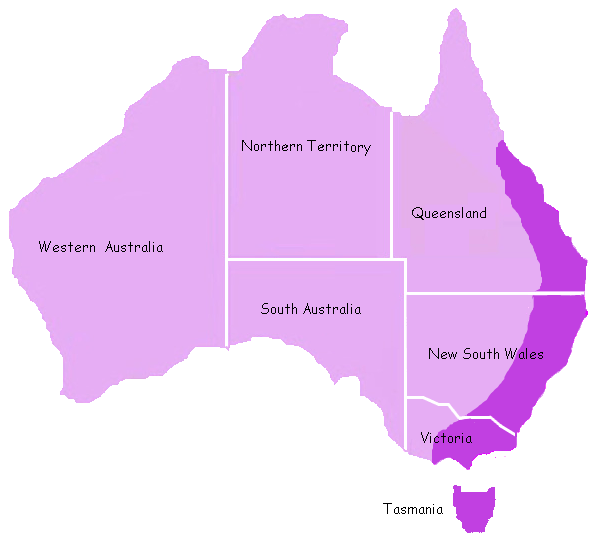 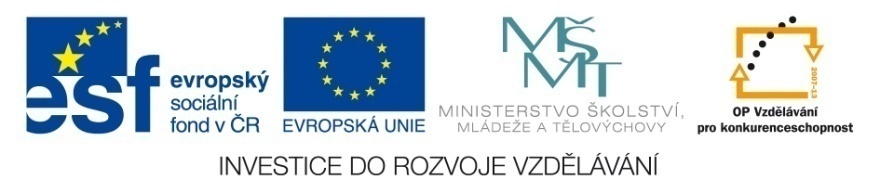 řád Ptakořitní – PTAKOPYSK PODIVNÝ
na hlavě má bezzubé čelisti, které se podobají kachnímu
     zobáku
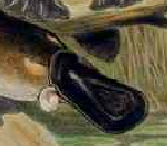 srst se ve vodě nesmáčí
 je to dobrý plavec, mezi prsty končetin má plovací blánu
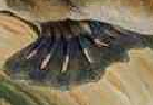 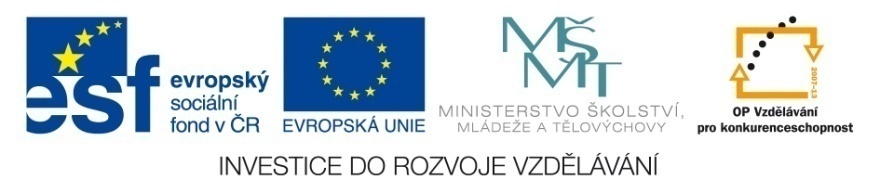 řád Ptakořitní – PTAKOPYSK PODIVNÝ
metabolismus v porovnání s ostatními savci je nízký,
    teplota těla se pohybuje kolem 32 ºC
je to masožravec
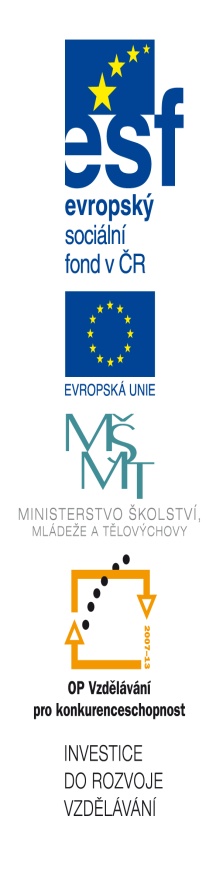 pokud zrovna neplavou, zalézají do nor
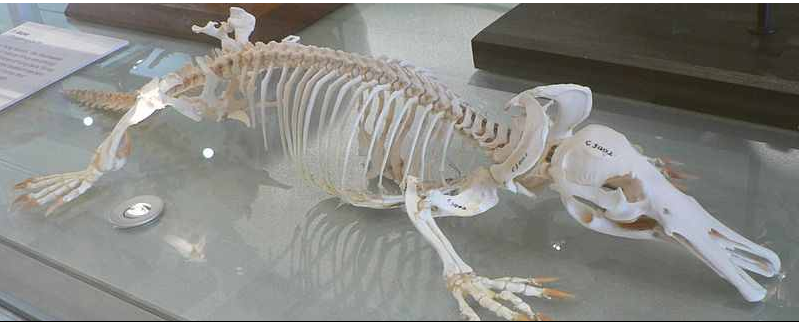 řád Ptakořitní – PTAKOPYSK PODIVNÝ
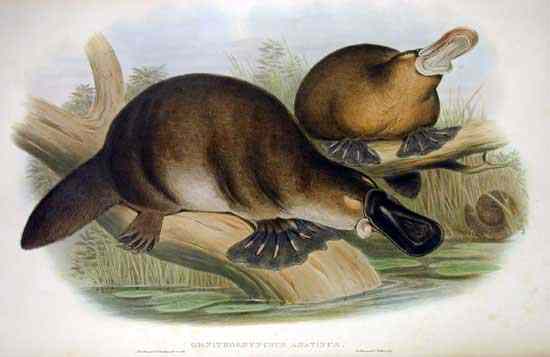 chráněný druh
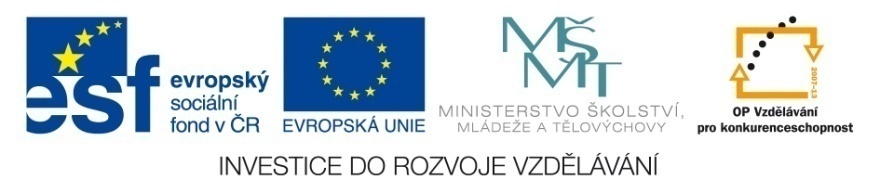 řád Ptakořitní – JEŽURA AUSTRALSKÁ
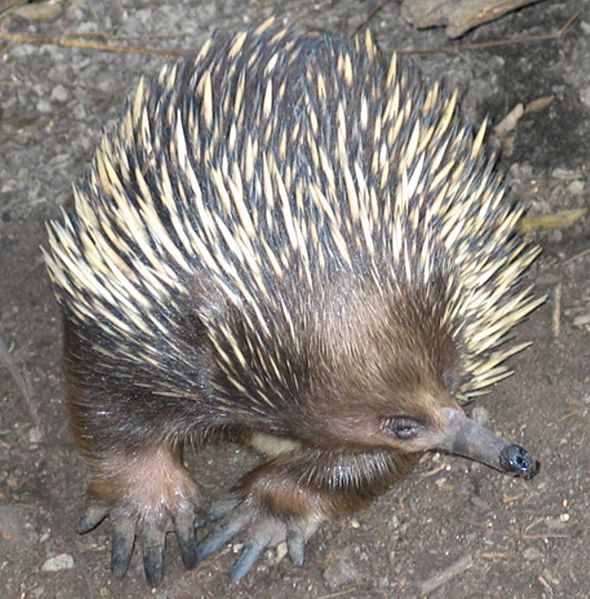 rozšíření ježury
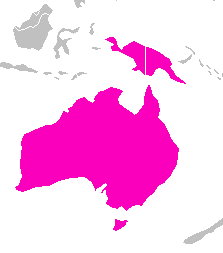 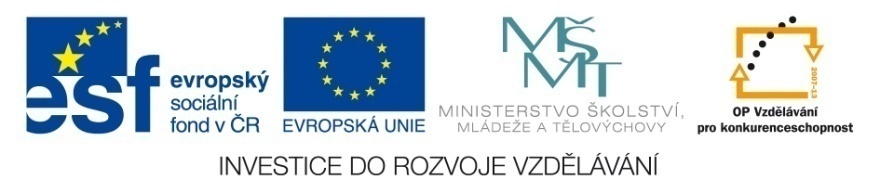 řád Ptakořitní – JEŽURA AUSTRALSKÁ
povrch těla je pokryt silnými ostny, které mohou dosahovat
    délky až 6 centimetrů
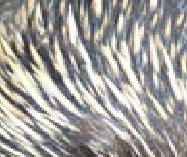 má dlouhý lepkavý jazyk, přizpůsobený k požírání 
    mravenců a termitů
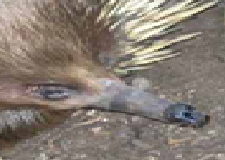 má trubicovitě protáhlá ústa bez zubů
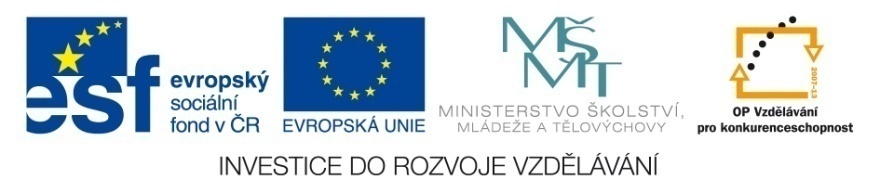 řád Ptakořitní – JEŽURA AUSTRALSKÁ
samice má na břiše vak, do kterého snáší jediné vejce
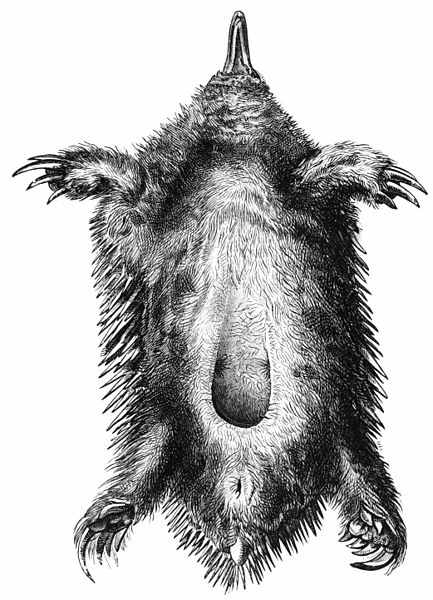 mládě žije ve vaku samice,
    kde se živí mateřským mlékem
mládě opouští vak samice, až mu 
     narostou bodliny
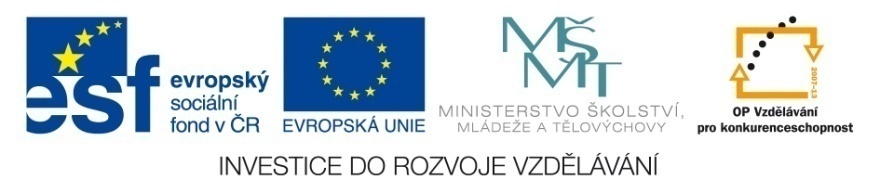 řád Ptakořitní – JEŽURA AUSTRALSKÁ
v případě nebezpečí se ježura zahrabává do země a 
    nastavuje nepříteli bodliny (dovede se jako ježek stočit do 
    klubíčka)
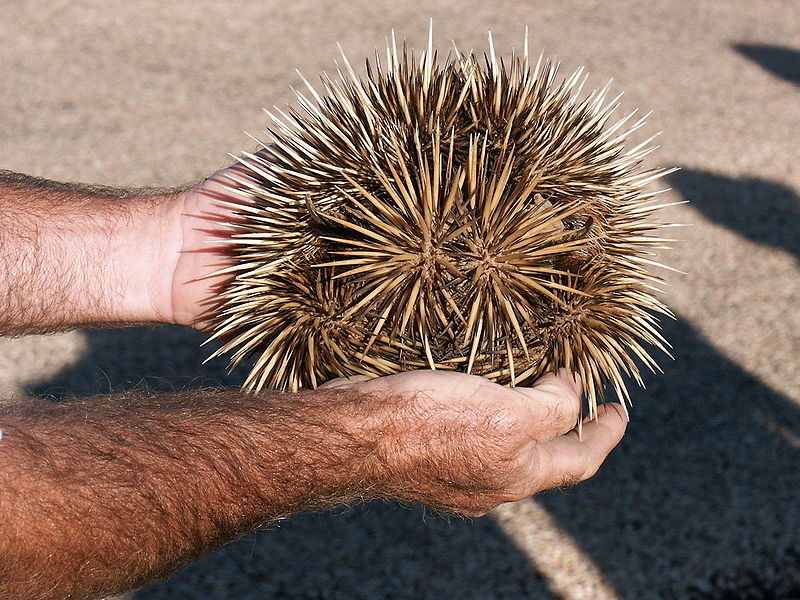 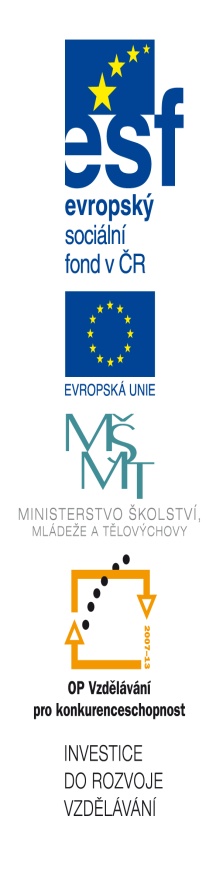 řád Ptakořitní – JEŽURA AUSTRALSKÁ
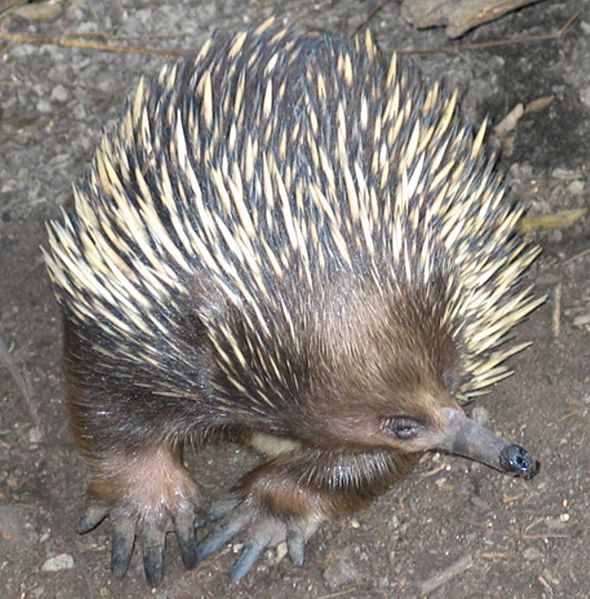 chráněný druh
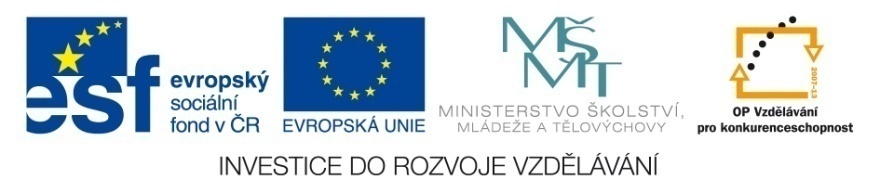 Shrnutí
Pokus se najít, dvě společné vlastnosti  ježury a ptakopyska.
JEŽURA
Přiřaď daná slovní spojení správně ke jmenovaným živočichům.
ostny
doupě v podzemí
mravenci
PTAKOPYSK
mládě žije ve vaku
plovací blány
tělo pokryto srstí
jedno mládě
kachní zobák
lepkavý jazyk
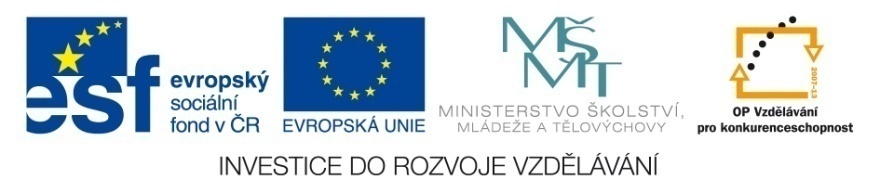 východ Austrálie a celá Tasmánie
Zdroje
Earth Globe Oceania clip art. In: Http://www.clker.com [online]. Wednesday, 26-Mar-08 16:34:41 [cit. 2012-11-24]. Dostupné z: http://www.clker.com/cliparts/1/8/e/c/12065744791498242117Lynx_earth_globe_(oceania).svg.med.png
Platypus Distribution.png. In: Wikipedia: the free encyclopedia [online]. San Francisco (CA): Wikimedia Foundation, 2001-, 23. 8. 2005, 01:47 [cit. 2012-11-24]. Dostupné z: http://upload.wikimedia.org/wikipedia/commons/7/71/Platypus_Distribution.png
Platypus-sketch.jpg. In: Wikipedia: the free encyclopedia [online]. San Francisco (CA): Wikimedia Foundation, 2001-, 14. 9. 2006, 16:52 [cit. 2012-11-24]. Dostupné z: http://upload.wikimedia.org/wikipedia/commons/7/7e/Platypus-sketch.jpg
Platypus skeleton Pengo.jpg. In: Wikipedia: the free encyclopedia [online]. San Francisco (CA): Wikimedia Foundation, 2001-, 28. 3. 2006, 02:13 [cit. 2012-11-24]. Dostupné z: http://upload.wikimedia.org/wikipedia/commons/thumb/3/3f/Platypus_skeleton_Pengo.jpg/800px-Platypus_skeleton_Pengo.jpg
Tachyglossus aculeatus distribution.png. In: Wikipedia: the free encyclopedia [online]. San Francisco (CA): Wikimedia Foundation, 2001-, 3. 9. 2006, 17:40 [cit. 2012-11-24]. Dostupné z: http://upload.wikimedia.org/wikipedia/commons/4/4b/Tachyglossus_aculeatus_distribution.png
Echidna ST 03.jpg. In: Wikipedia: the free encyclopedia [online]. San Francisco (CA): Wikimedia Foundation, 2001-, 14. 10. 2007, 20:37 [cit. 2012-11-24]. Dostupné z: http://upload.wikimedia.org/wikipedia/commons/thumb/0/0d/Echidna_ST_03.jpg/590px-Echidna_ST_03.jpg
Echidna, Exmouth.jpg. In: Wikipedia: the free encyclopedia [online]. San Francisco (CA): Wikimedia Foundation, 2001-, 28. 12. 2005, 12:49 [cit. 2012-11-24]. Dostupné z: http://upload.wikimedia.org/wikipedia/commons/thumb/0/08/Echidna%2C_Exmouth.jpg/800px-Echidna%2C_Exmouth.jpg